Partners Webinar Alert
Reminder…Because of the amount of individual logins for this webinar.  Please DO NOT Unmute your Microphone after you enter this webinar.
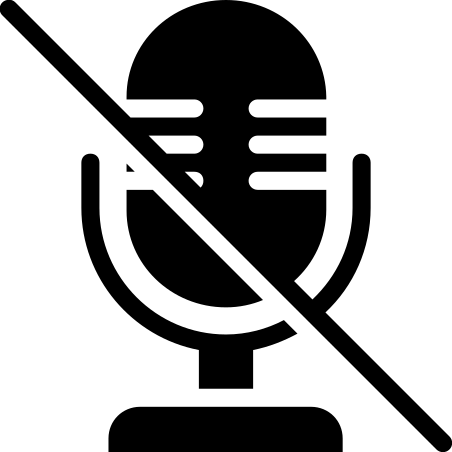 Presented by Partners in Medical Education, Inc. 2020
1
GME Workforce Planning
Heather Peters, M. Ed, PhD
GME Consultant
Presented by Partners in Medical Education, Inc. 2020
2
Introducing Your Presenter…
Heather Peters, M.Ed, PhD
GME Consultant

Former GME Director & DIO

Seasoned speaker at ACGME & subspecialty national meetings

Areas of Expertise: GME Strategic Planning; Program Evaluation; and Faculty Development

3 decades in education; Masters of Education in curriculum & evaluations, PhD concentration in secondary education & adult learning theories
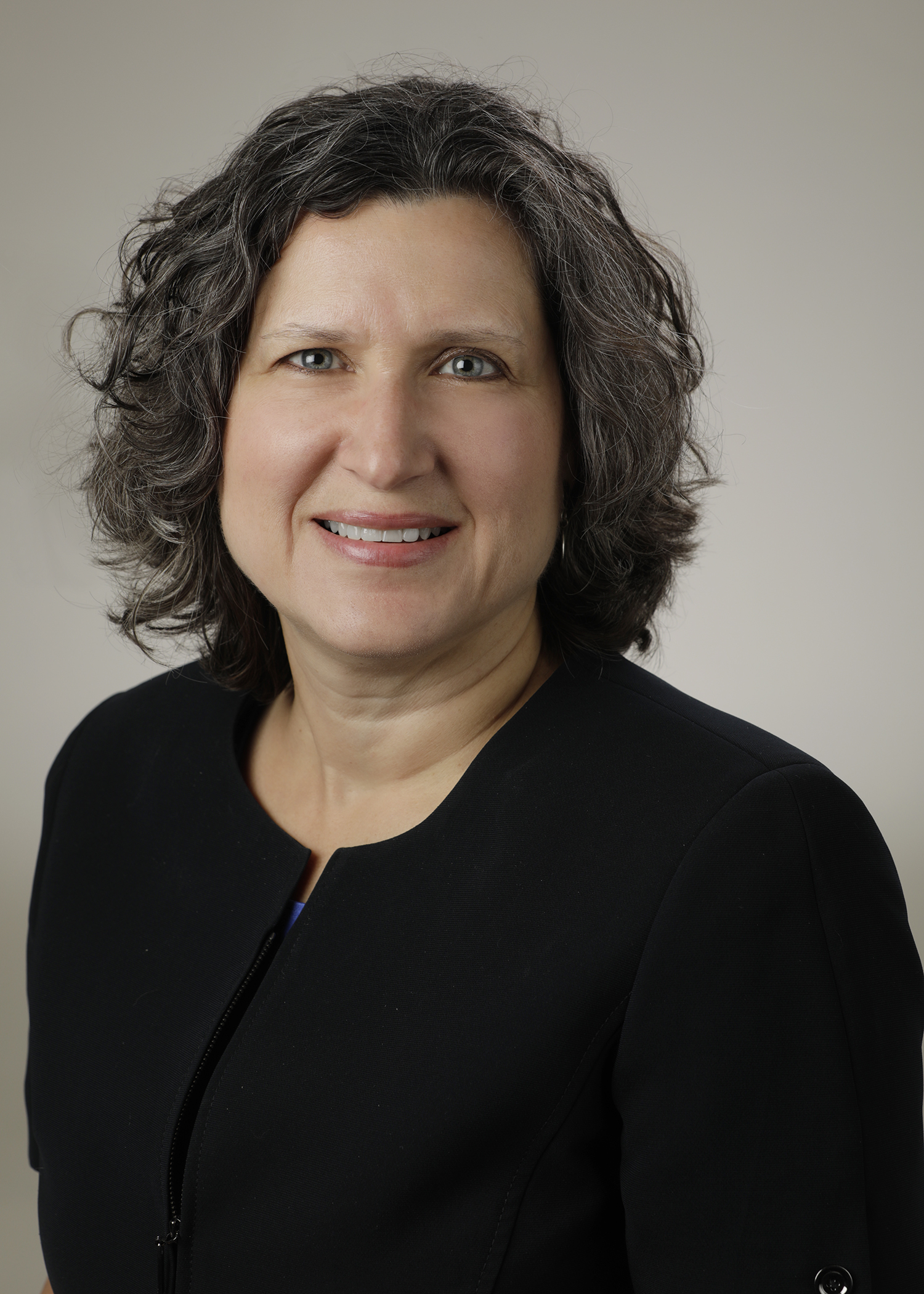 Presented by Partners in Medical Education, Inc. 2020
3
Learning Objectives
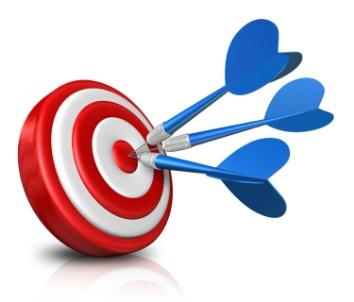 Create an understanding of GME Personnel Needs in the Next Decade
Roles & Responsibilities
Administrative Activities & Professional Development
Monitoring & Mentoring
Discuss Strategic Planning for GME Personnel Development (10-year view)
Tools Provided to Participants: 
Timeline for GME Accreditation Changes (1950-2020)
Sample GME Support Staff Survey
Sample ILP – Program Coordinators
Sample GME Personnel Strategic Planning
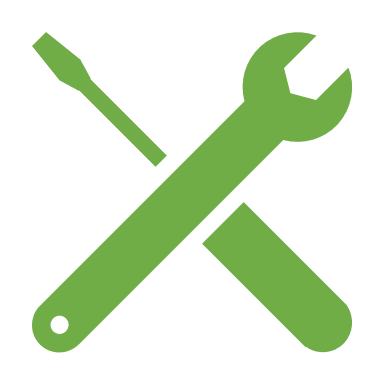 Presented by Partners in Medical Education, Inc. 2020
4
GME Department
DIO
GME Director/Manager and/or Institutional Coordinator
GME Workforce
Program Directors & Associate PD
Coordinators
Faculty
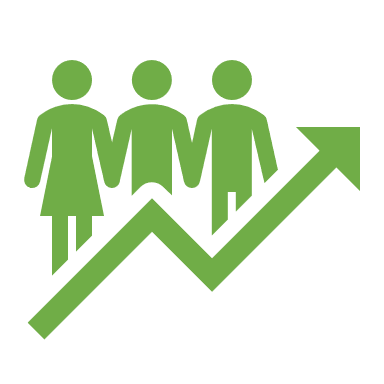 Program Coordinators
Program Mangers
Assistant Program Coordinators
Core
Faculty
Presented by Partners in Medical Education, Inc. 2020
5
GME Leadership Roles
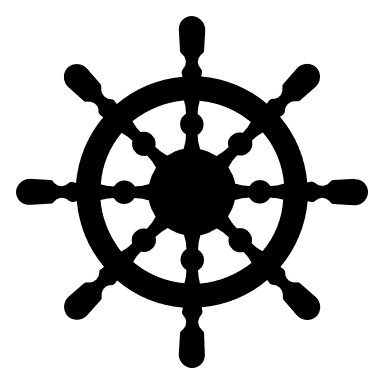 Presented by Partners in Medical Education, Inc. 2020
6
Program Leadership
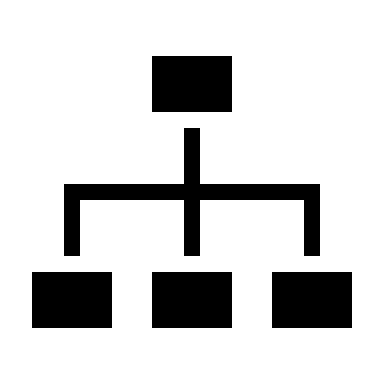 Presented by Partners in Medical Education, Inc. 2020
7
2025 Faculty Roles
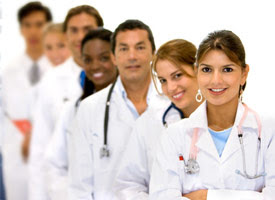 Diagnostic Assessor: Use data to identify performance gaps to individualize training
Learning Environment Designer, Engineer, Architect, and Implementer: Design “space” to optimize learning
Content Curator: Access, select, sequence, and deliver high-quality evidence-based content
Technology Adopter: Be an early adopter, fluent in selecting and using technology tools
Clinician Role Model: Act as an exemplar for the various 2025 physician job roles
Learner-Centered Navigator and Professional Coach: Guide learners to achieve identified performance targets
Simpson D, Marcdante K, Souza KH, Anderson A, Holmboe E. Job roles of the 2025 medical educator. JGME. 2018;10(3);243-246.
Presented by Partners in Medical Education, Inc. 2020
8
GME Support Workforce Roles
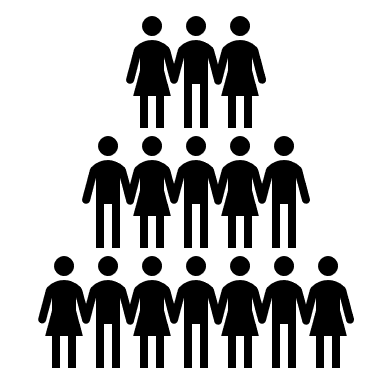 Presented by Partners in Medical Education, Inc. 2020
9
GME Support Staff Survey
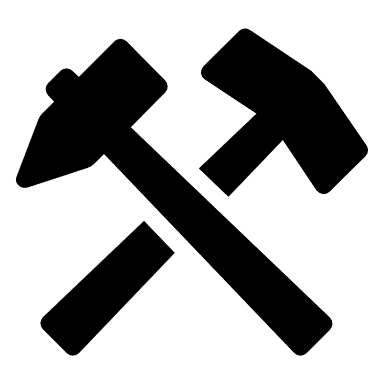 Sample Support Staff Survey
Presented by Partners in Medical Education, Inc. 2020
10
Burn-Out Issues & Solutions
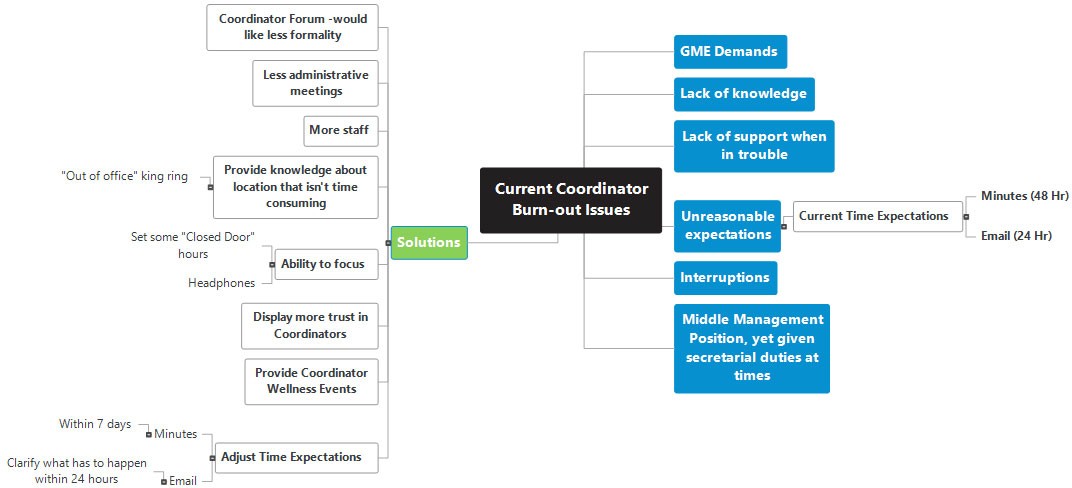 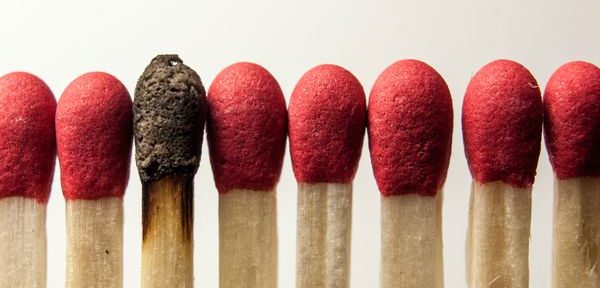 Presented by Partners in Medical Education, Inc. 2020
11
Self-Evaluation Tool for Program Coordinators
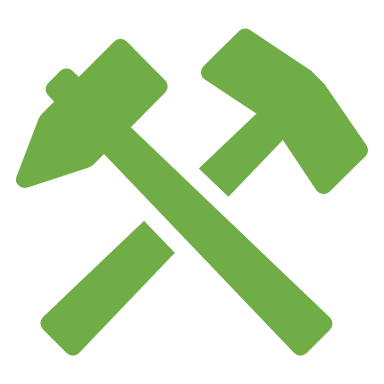 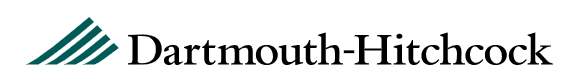 https://forum.ahme.org/discus/messages/88/DHMC_Program_Coordinator_Self_Reflection_Tool-5541.pdf
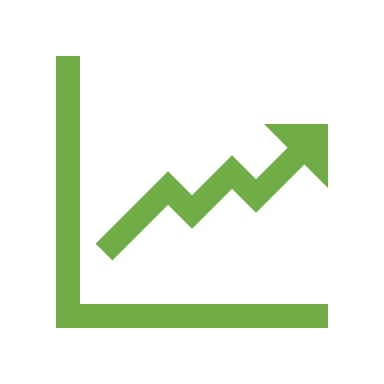 Aspirational
Seasoned
Solid Performer
Early Learner
Entry
Presented by Partners in Medical Education, Inc. 2020
12
Sample Program Coordinator Milestones
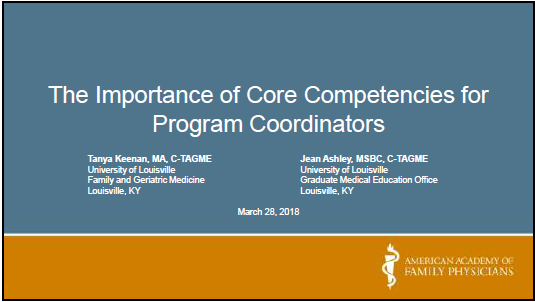 https://www.aafp.org/dam/AAFP/documents/events/rps_pdw/handouts/res18-89-the-importance-of-core-competencies.pdf
Servant Leadership Traits:
Listening
Awareness
Persuasion
Stewardship
Commitment to the Growth of People
Building Communities
Presented by Partners in Medical Education, Inc. 2020
13
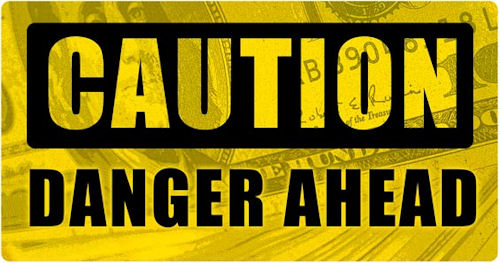 When implementing any framework for development of your coordinator workforce…
don’t forget to discuss it with 
Coordinators
Program Leadership
Human Resources
Presented by Partners in Medical Education, Inc. 2020
14
Individual Learning Plan: Coordinator Workforce
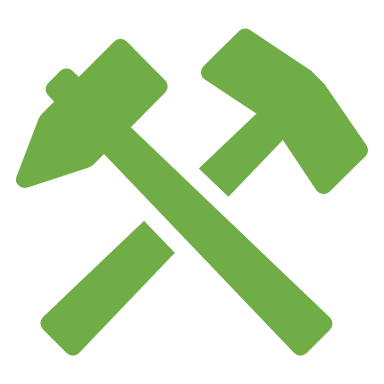 Sample Program Coordinator ILP
Presented by Partners in Medical Education, Inc. 2020
15
Strategic GME Staffing Plan – 10 Year Goal
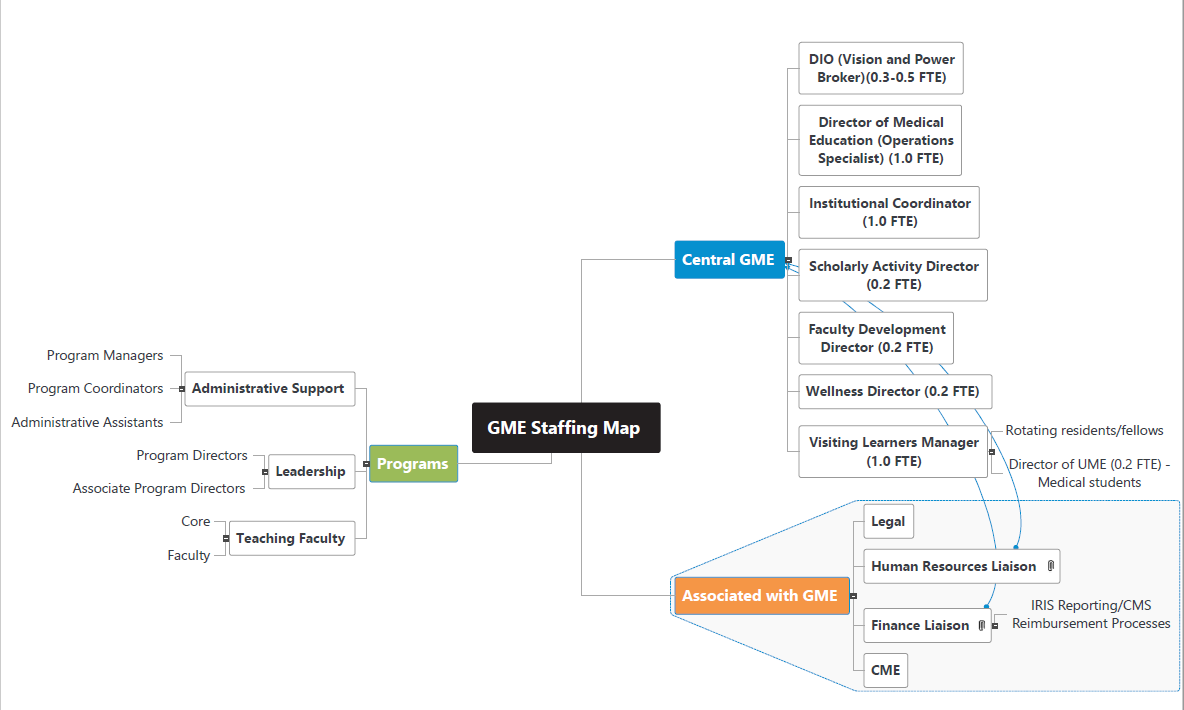 Presented by Partners in Medical Education, Inc. 2020
16
GME Workforce Planning
Examine each role – there may be crossover
Include GME stakeholders in planning process
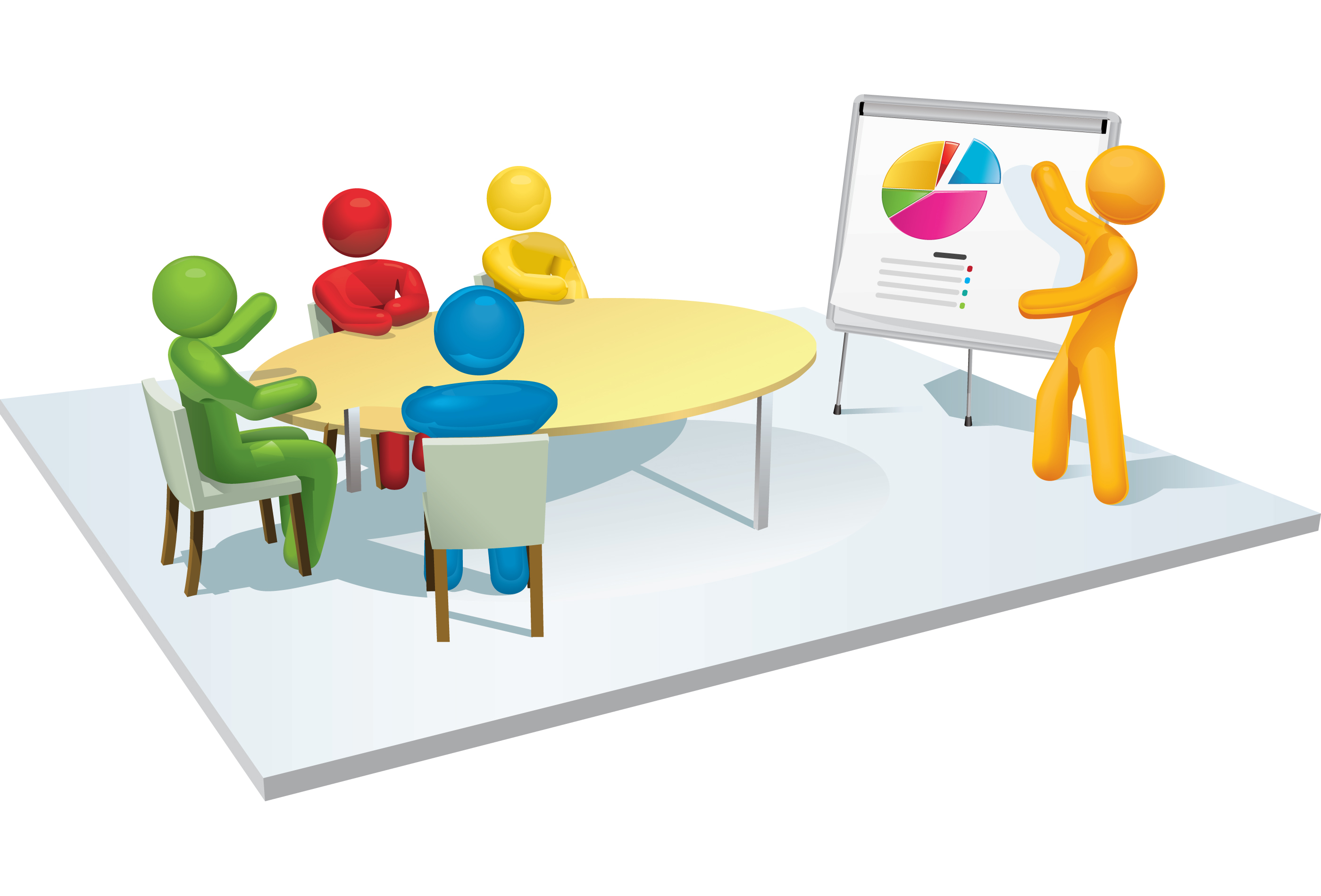 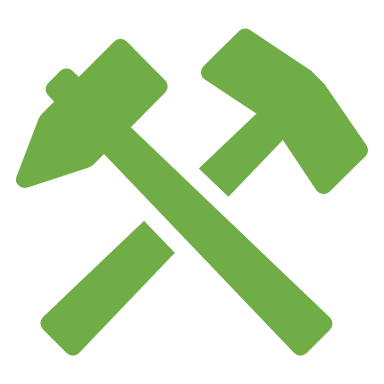 Sample GME Personnel Strategic Planning
Presented by Partners in Medical Education, Inc. 2020
17
Final Thoughts
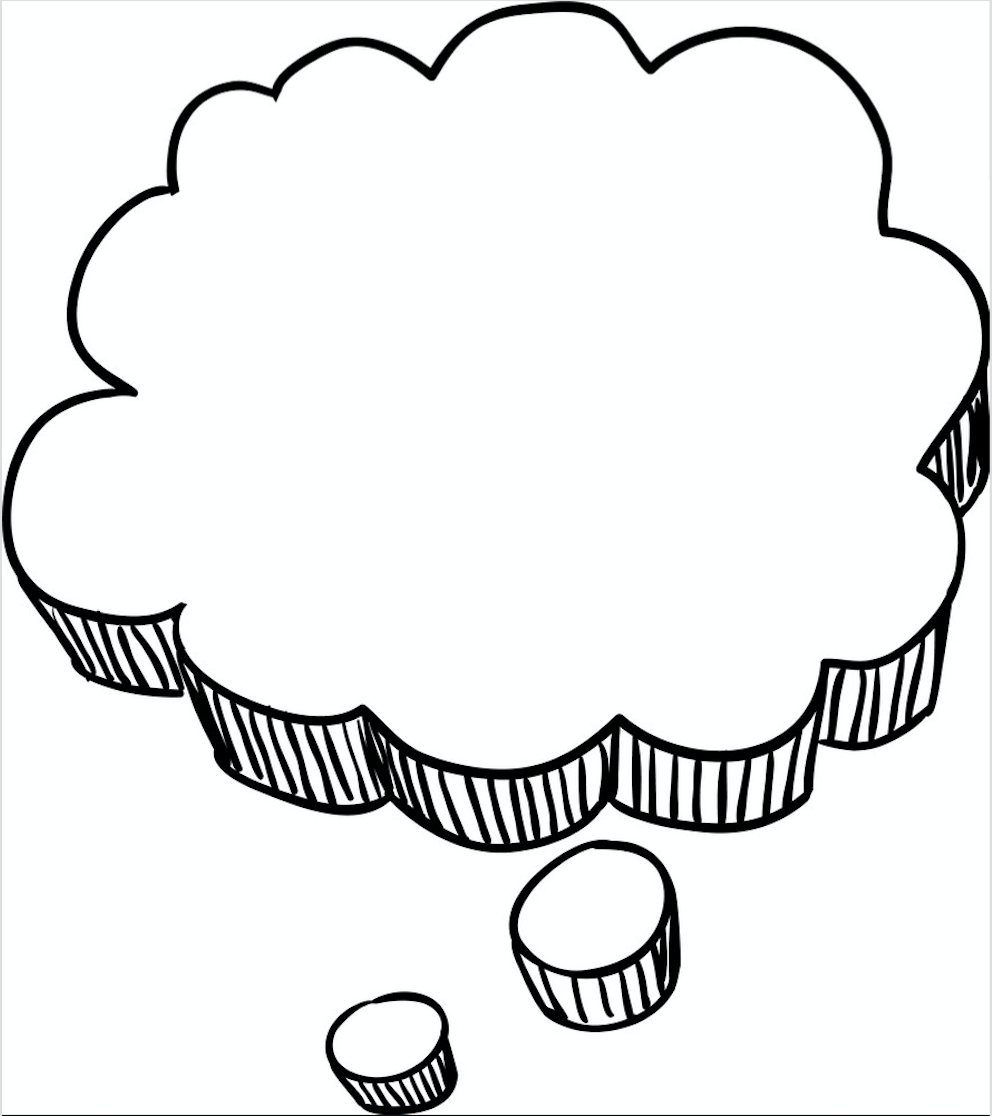 “agile” organizations
Planning is required
Presented by Partners in Medical Education, Inc. 2020
18
Upcoming Live Webinar
         Working with a Statistician on your Research Project
         Thursday, October 8, 2020  12:00pm – 1:00pm ESTQuality Improvements in GME: 5 years later
         Thursday, October 22, 2020  12:00pm – 1:00pm EST

An Interdisciplinary Approach – Breaking Down the Wall
         Thursday, November 5, 2020  12:00pm – 1:00pm ESTMeet the Experts – Fall Freebie Thursday, November 19, 2020  12:00pm – 1:00pm EST
Latest On-Demand Webinars
Working with your Governing Board

Recognizing & Addressing Precursors of Burnout: The Value of Shame Resiliency Training to Support Resident Well-Being

Working with your IRB

Digging for Data II

Demystifying Diversity

Faculty Development Planning: Sponsoring Institution Role

ADS Annual Update: Best Practices

Graduate Medical Education Financing

Artificial Intelligence in Medicine: Its Impact on GME

Faculty Development – A More Specific Approach
NEW Faculty Development Series
15 Minutes to Effective Feedback
Toolbox for Teaching Millennials

Taking Supervision to the Next Level
Contact us today to learn how our Educational
Passports can save you time & money! 
724-864-7320
www.PartnersInMedEd.com
Presented by Partners in Medical Education, Inc. 2020
19
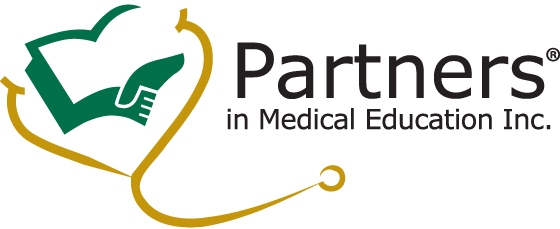 Partners in Medical Education, Inc. provides comprehensive consulting services to the GME community.
Partners in Medical Education
724-864-7320  |  info@PartnersInMedEd.com
Heather Peters, M.Ed, Ph.D
          Heather@PartnersInMedEd.com
www.PartnersInMedEd.com
Presented by Partners in Medical Education, Inc. 2020
20